iRIS My Profile
Rebecca Ballard, JD, MA, CIP		March 19, 2021	
Director, Research Compliance
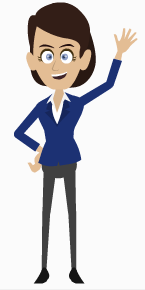 Welcome!

I’ll be guiding you through today’s course objectives.
How to update your iRIS My Profile.
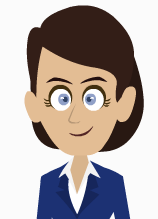 What is an iRIS My Profile?
Once an iRIS account is created for you, your iRIS profile collects information about you independent of your studies.
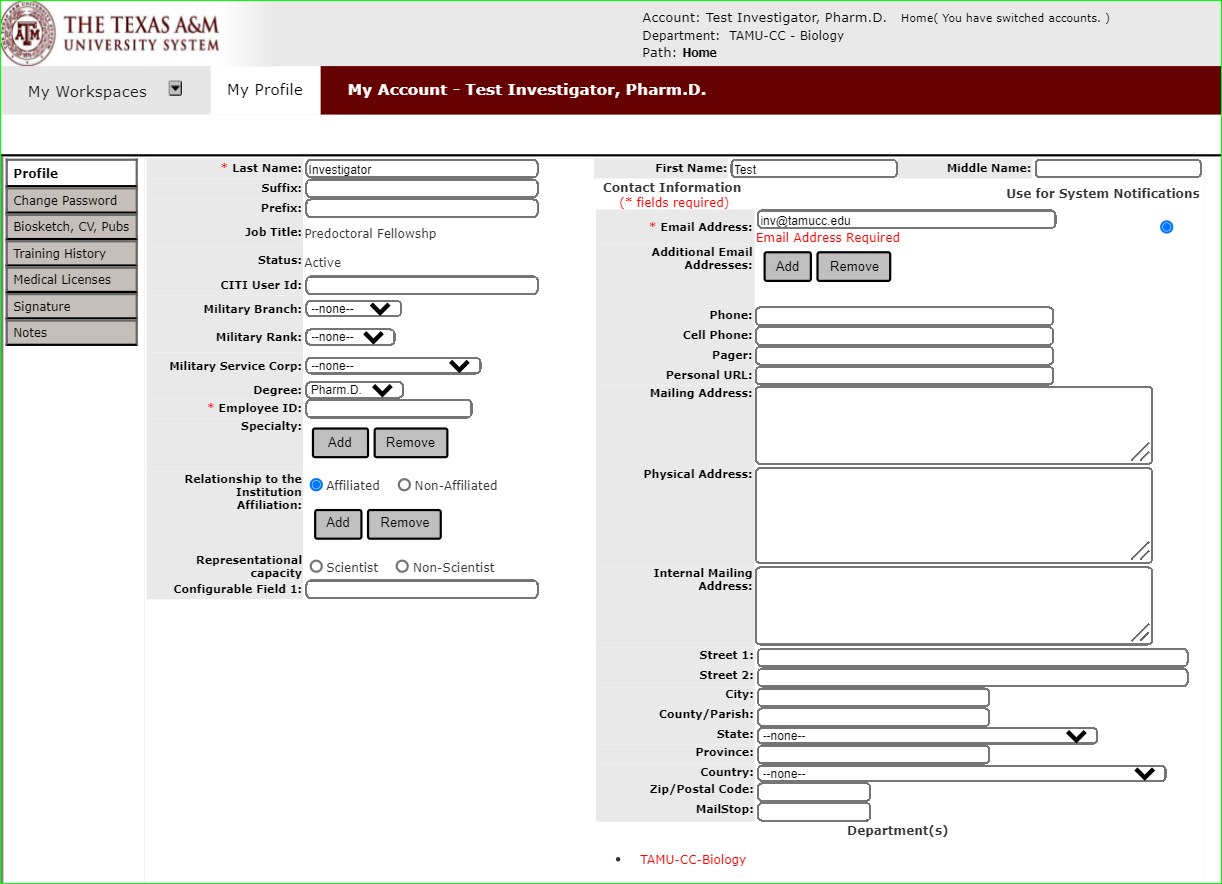 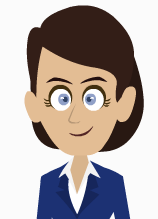 How do I view my iRIS My Profile?
On the Study Assistant Workspace, you can access your profile in the upper-right hand corner of the screen. Click “My Profile” to open.
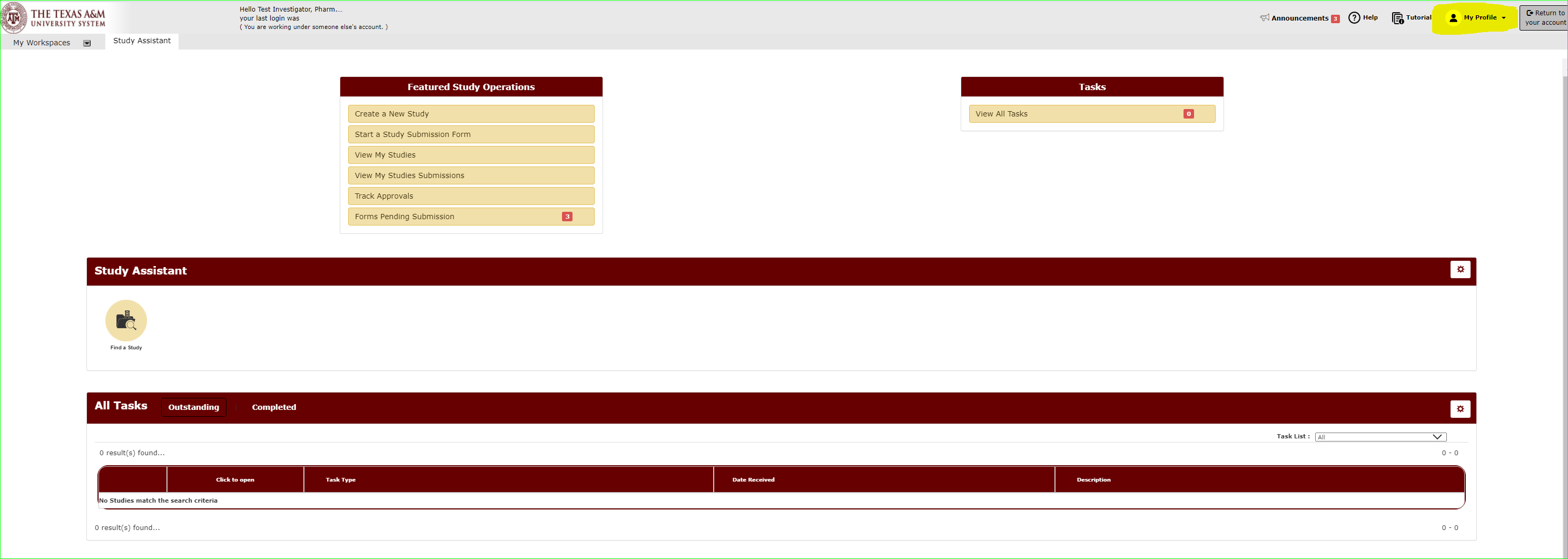 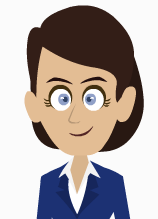 How do I update information in My Profile?
Select “My Account”.
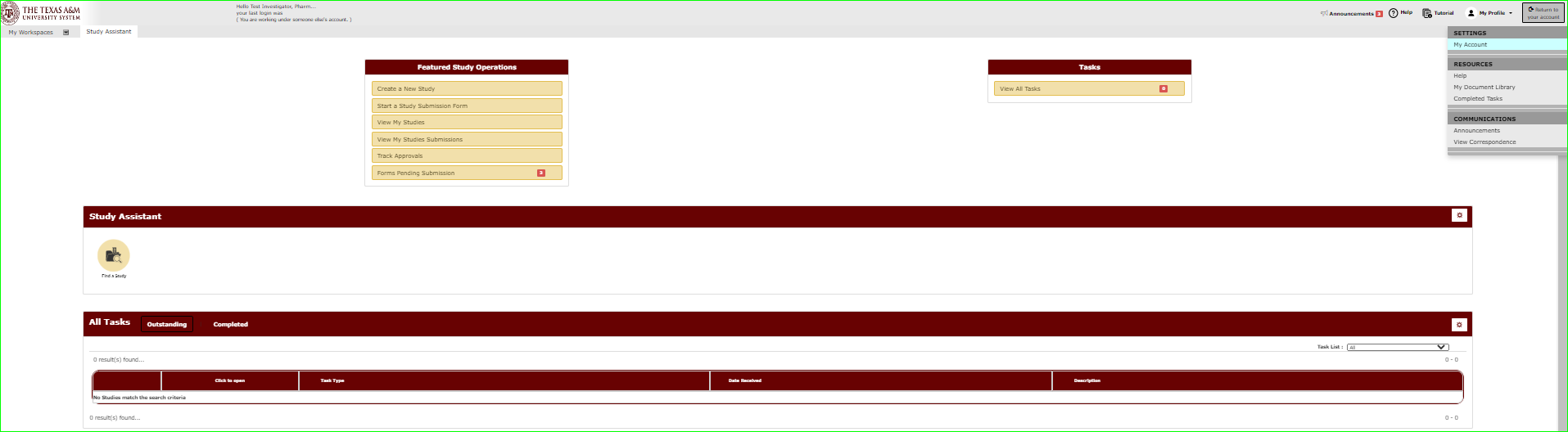 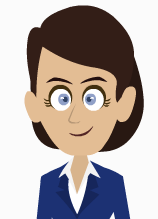 How do I update information in My Profile?
This opens a window where you can edit your profile.
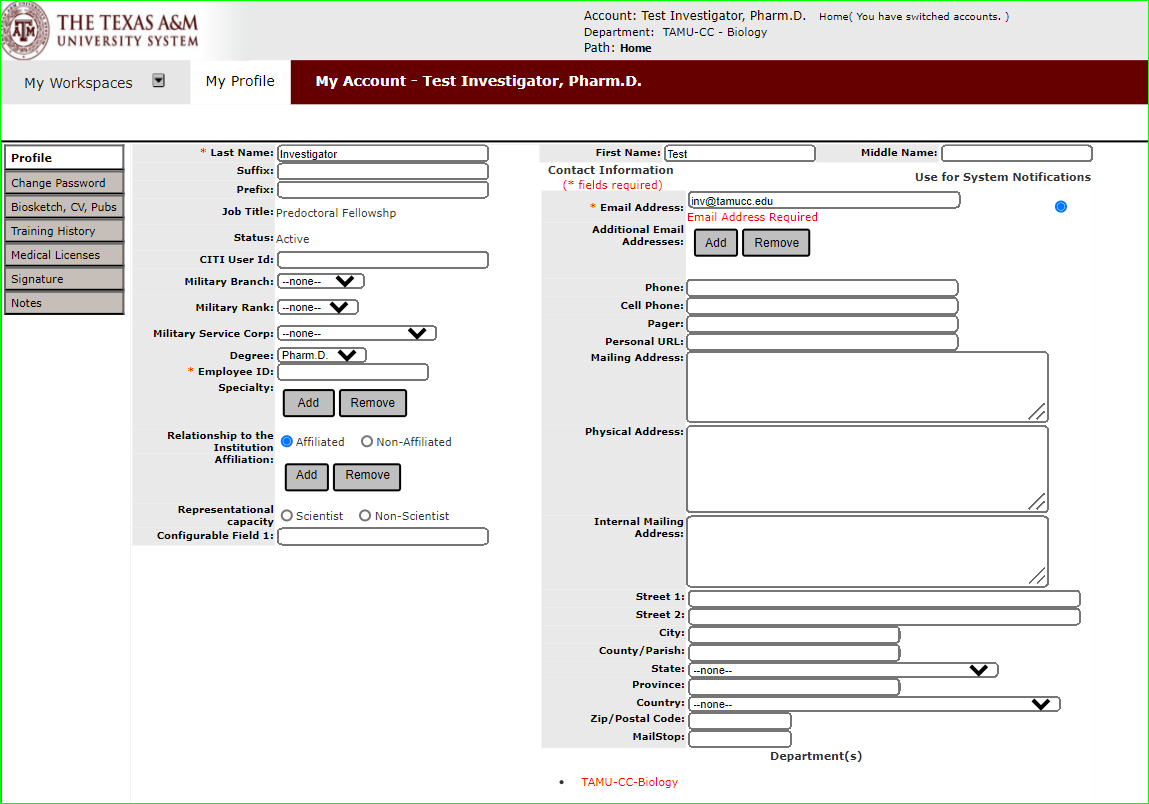 Click the tabs to the left to access various parts of your profile to make any changes.